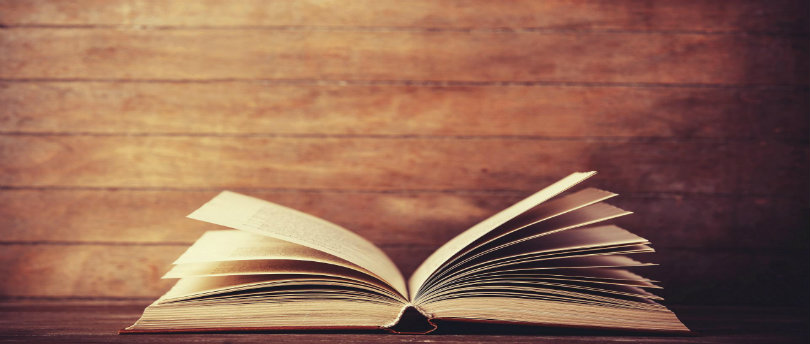 English Language Paper 1 Year 10 Term 1: revision
English Language Paper 1
This is one of the two papers which make up your English Language GCSE exam.
Paper 1 consists of two sections:
Section A: Reading – you are advised to spend 15 minutes reading the extract and all the questions before spending 45 minutes answering the questions.
Section B: Writing – you are advised to spend 45 minutes on this section.
Paper 1 Reading
In Section A of your English Language Paper 1 you will be required to respond literary prose fiction extracts from the 20th and 21st century. You will need to demonstrate the following key skills:
close reading
analysis of the writer’s craft using appropriate terminology
evaluative response supported by detailed reference to the text
Paper 1 Reading
There are four questions in Section A and after 15 minutes reading time, you have 45 minutes to answer the questions. 

Taking into account the mark allocation, the following timings are suggested:

Q1 5 minutes
Q2 10 minutes 
Q3 10 minutes
Q4 20 minutes

It is essential that you leave yourself the full 20 minutes for Question 4. You may find that you are able to complete Question 1 more quickly.
Assessment Objectives
AO1: Identify and interpret explicit and implicit information and ideas. Select and synthesise from different texts.

AO2: Explain, comment on and analyse how writers use language and structure to achieve effects and influence readers, using relevant subject terminology to support
their views.

AO4: Evaluate texts critically and support this
with appropriate textual references.
Question 1 focus
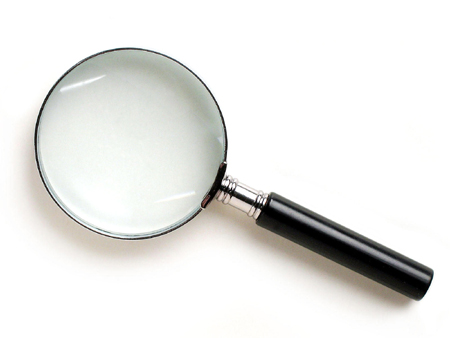 Question 1: identify and interpret explicit 
and implicit information and ideas. 

Read again the paragraph beginning ‘Today, we were coming home from the building site…’. 
List four things from this part of the text about the boys and their escapades. (4 marks)

Remember the following:

Responses must be drawn from the section identified
Responses must be true statements from the extract 
Responses must relate to the boys and their escapades 
You may quote or paraphrase – each is acceptable
[Speaker Notes: Each text has a question focus. These can be done as timed pieces for teacher or peer assessment.]
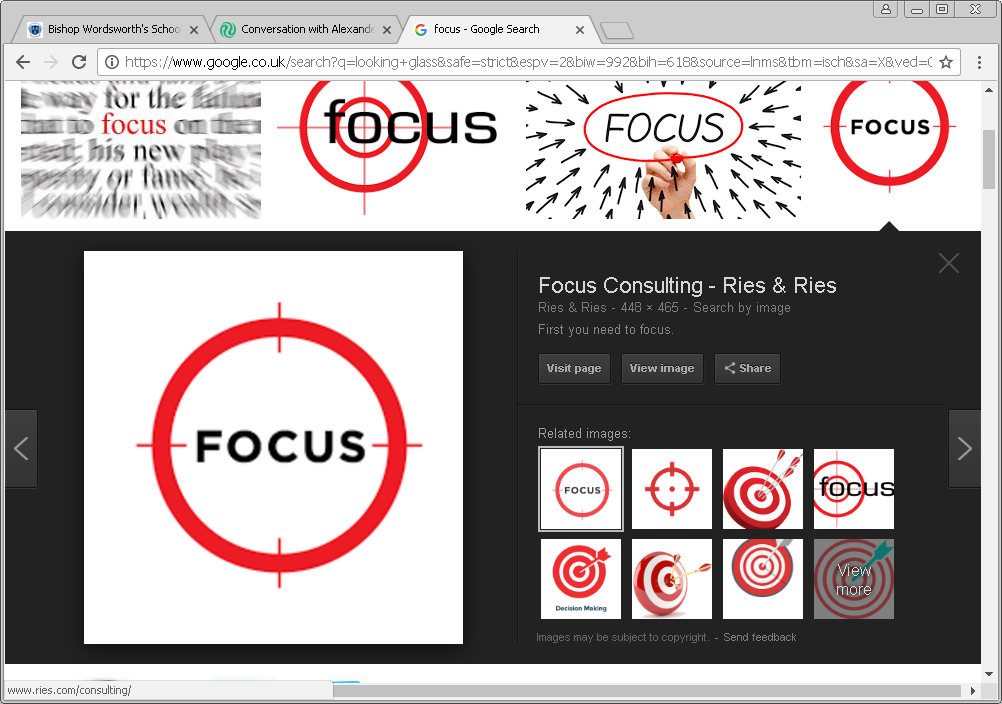 Question 2 focus
This question assesses  AO2 with a focus on language:

Explain, comment on and analyse how writers use language and structure to achieve effects and influence readers, using relevant subject terminology to support their views 	

Best answers will be perceptive and detailed with:

• Analysis of the effects of the writer’s choices of language (words and phrases, language techniques, sentence forms)
• A judicious range of quotations 
• Sophisticated subject terminology used accurately
Question 2 focus
Question 2: Look in detail at the paragraph beginning ‘Where did the policeman come in the story?’.
How does the writer use language here to describe the impact of the policeman’s visit on the boys? 
You could include analysis of the writer’s choice of: 
• words and phrases 
• language features and techniques 
• sentence forms. (8 marks)
Question 3 focus
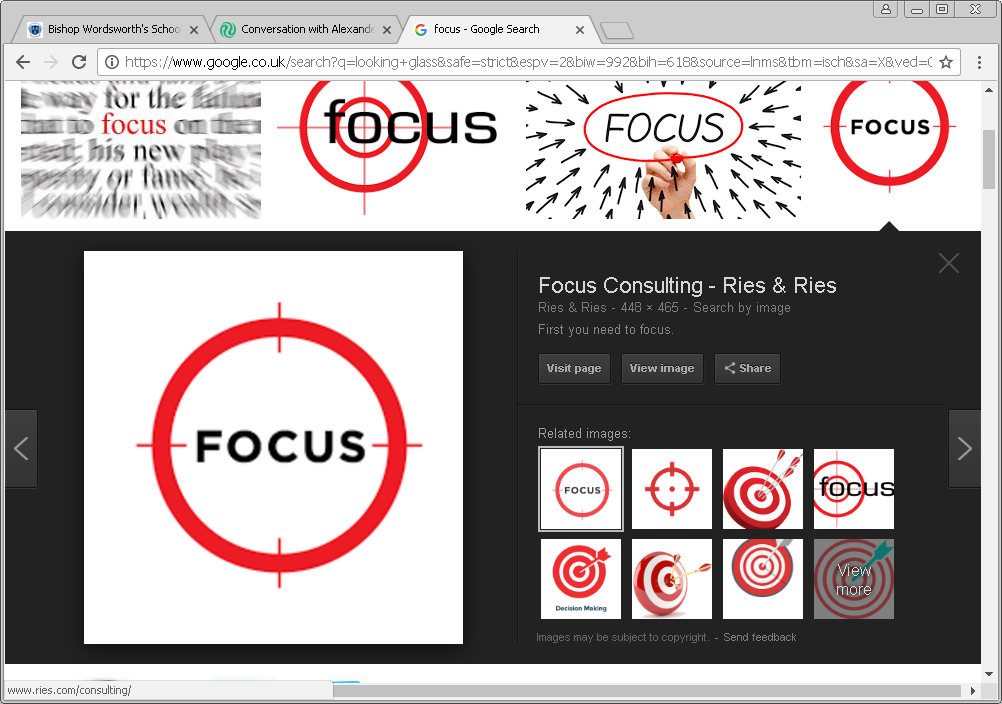 This question assesses AO2 with a focus on structure:
Explain, comment and analyse how writers use language and structure to achieve effects and influence readers, using relevant subject terminology to support their views 	
This question assesses how the writer has structured a text:
 at whole text level: beginnings / endings / perspective shifts
at a paragraph level: topic change / single sentence paragraphs 
at a sentence level: sentence length
Question 3 focus
You now need to think about the whole of the source. This text is from the ending of a novel. How has the writer structured this episode to interest you as a reader? 

You could write about: 
• what the writer focuses your attention on at the beginning 
• how and why the writer changes this focus as the extract develops 
• any other structural features that interest you

(8 marks)
Question 4 focus
This question assesses AO4: evaluate texts critically and support this with appropriate textual references 

Best answers will:
Critically evaluate the text in a detailed way 
•   Offer examples from the text to explain views     convincingly 
Analyse effects of a range of writer’s choices 
•   Select a range of relevant quotations to support opinion
Question 4 focus
Focus this part of your answer on the second half of the source, from the paragraph beginning ‘But it wasn’t easy to run down this field,…’. 

A student, having read this section of the text said: “The writer brings terror of the experience to life for the reader. It is as if you are running away from the crow yourself.” 
To what extent do you agree? 

In your response, you should: 
• write about your own impressions of Kingshaw
• evaluate how the writer has created these impressions 
• support your opinions with quotations from the text. 

(20 marks)
Bringing it all together
Before you have a go at a whole paper, produce a single A4 page revision resource to remind you of the following:
The four question types
The specific assessment  objectives for each question
What you need to do to demonstrate these skills
How long you should spend on each question